찬송가 112장
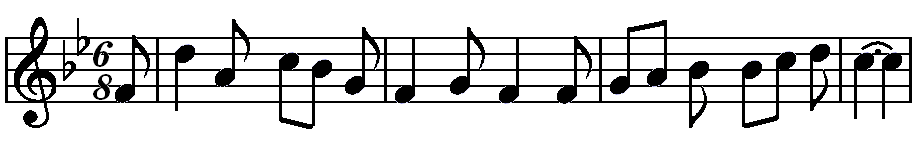 1. 그 맑고  환-한 밤 중에  뭇 천-사 내-려 와-
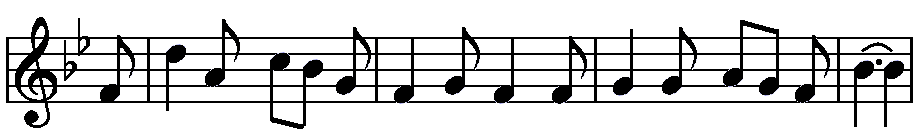 그  손에  비-파  들고서   다  찬송  하-기를-
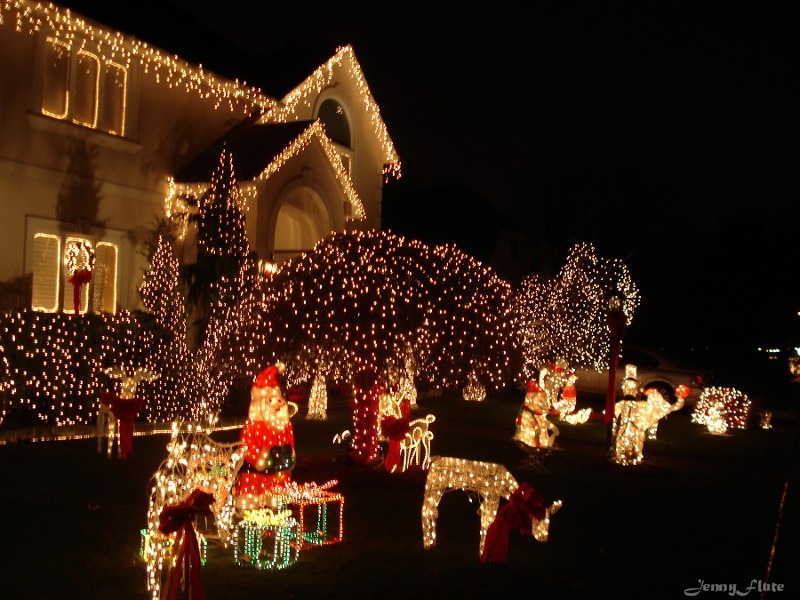 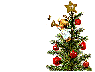 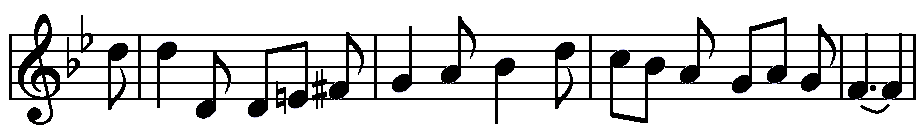 평강의 왕 - 이  오시니    다 평-안 하-여 라-
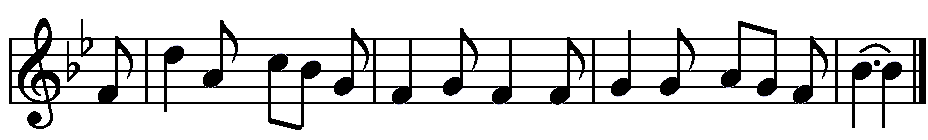 그  소란  하-던  세상이   다  고요  하-도다-
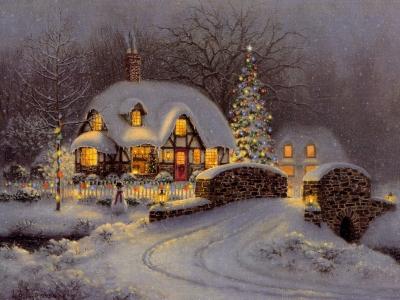 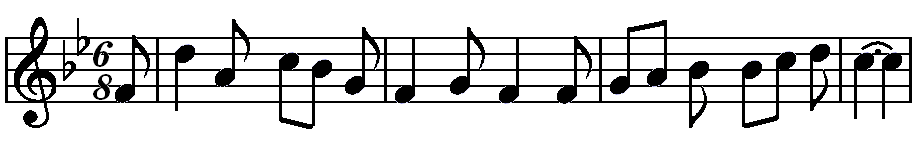 2. 뭇 천사  날-개 펴고서  이 땅-에 내-려 와-
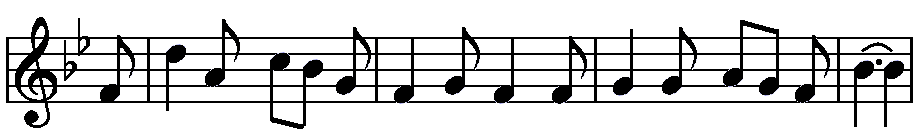 그  때에  부-른  노래가   또  다시  들-리니-
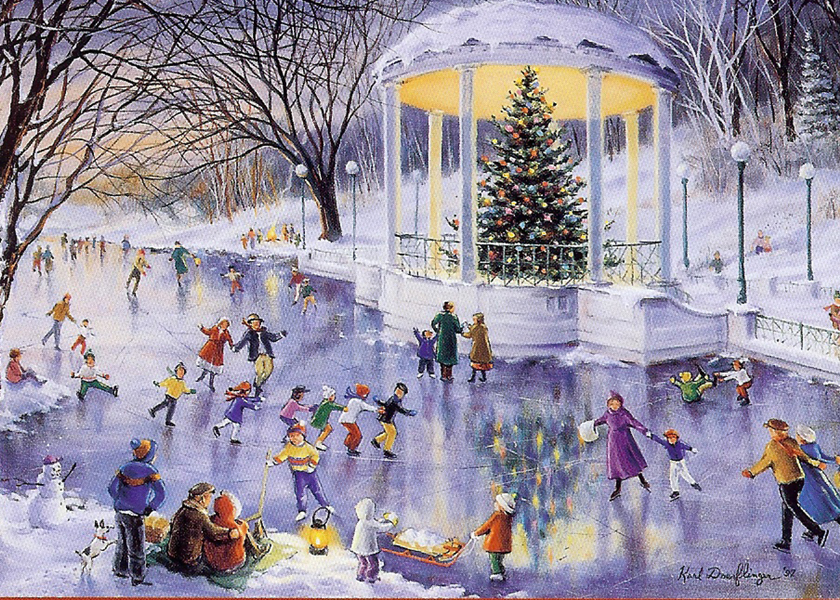 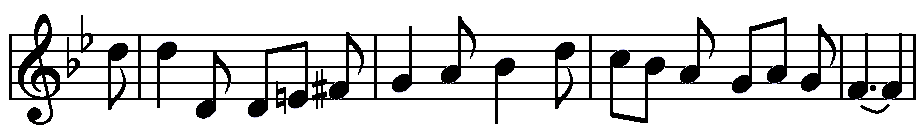 이 슬픔 많 - 은  세상에    큰 위-로 넘-치고-
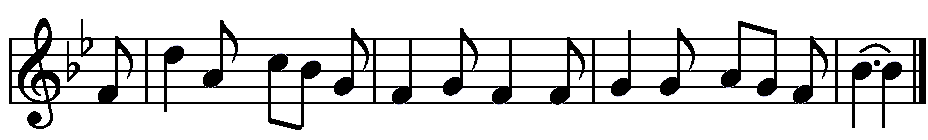 온  세상  기-뻐  뛰놀며   다  찬송  하-도다-
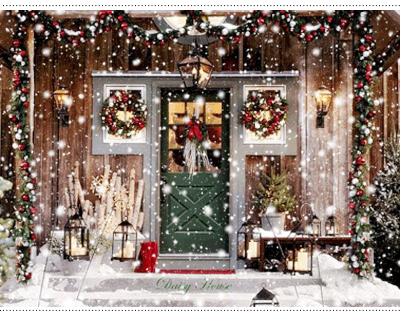 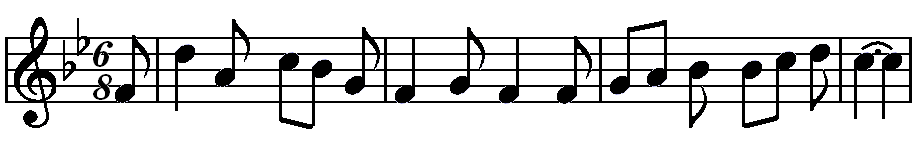 3. 이 괴롬  많-은  세상에   짐 지-고 가-는 자-
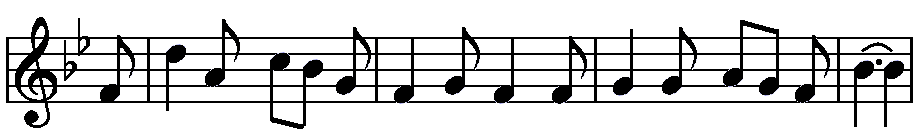 그  험한  준-령  넘느라   온  몸이  곤-하나-
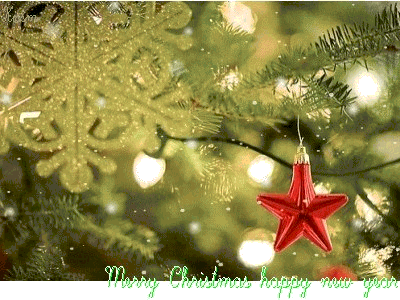 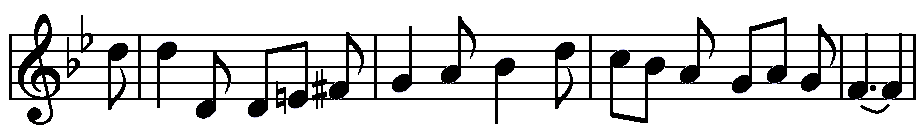 이 죄악 세 - 상  살 동안  새 소-망 가-지 고-
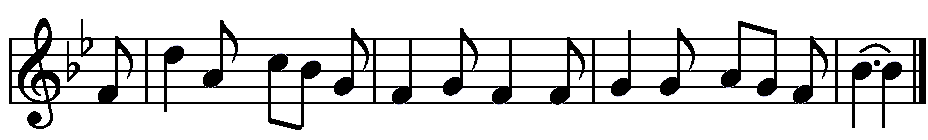 저  천사  기-쁜  찬송을    들으며  쉬-어라-
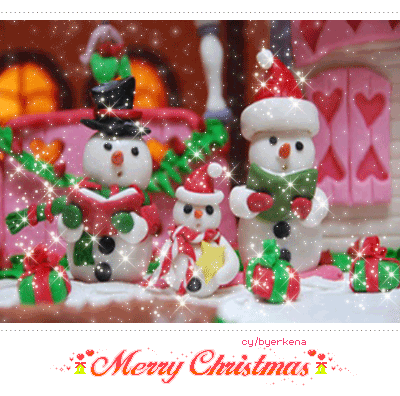 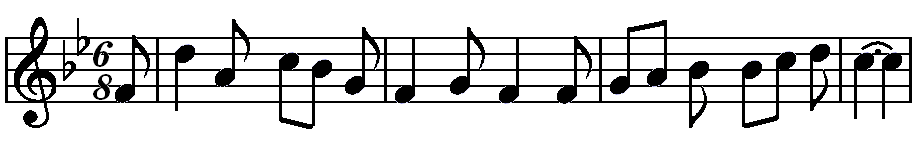 4. 옛 선지  예-언 응하여    베들-레 헴-성에-
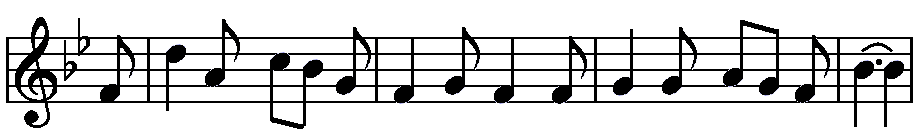 주  예수  탄-생  하시니   온  세상  구-주라-
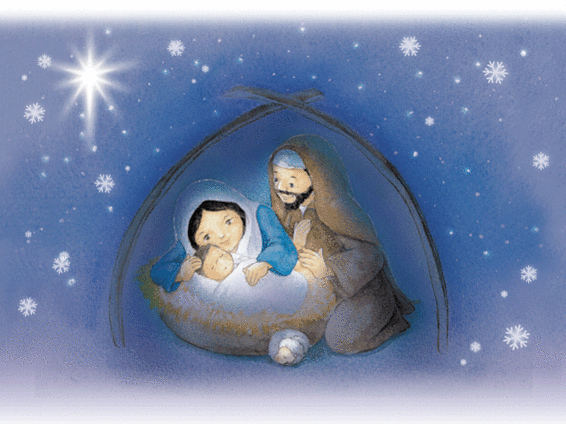 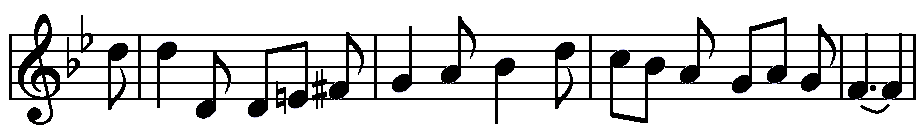 저 천사 기 - 쁜  노래를   또 다-시 부-르 니-
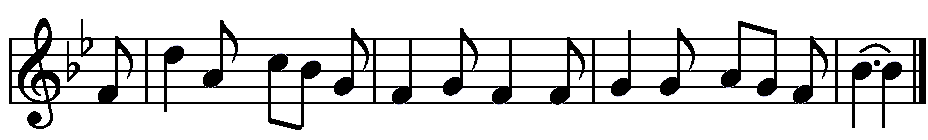 온  세상  사-는  사람들   다  화답  하-도다-
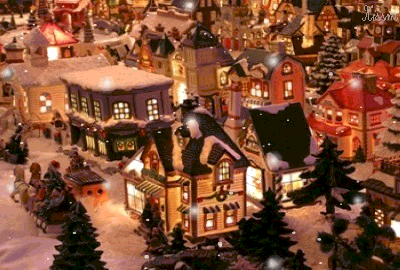